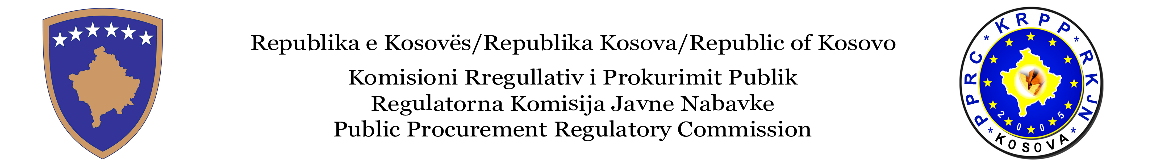 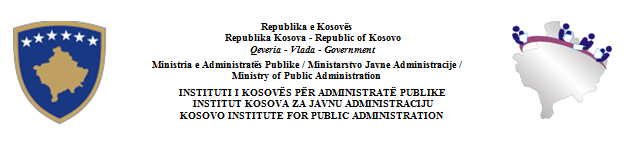 Moduli i parë : 2018 


                         Ligji i Prokurimit Publik, Nr.04/L-042
                         me Plotësime dhe Ndryshime
QELLIMI
Qëllimi i këtij trajnimi është që pjesëmarrësit të familjarizohen me 

Kontekstin historik te PP ne Kosove 
Ligjin e Prokurimit Publik dhe  permbajtjen e tij duke përfshire:
kornizën institucionale dhe legjislative te PP 
strukturën e LPP
Nje pasqyre te përgjithshme te ndryshimeve te Ligjit te amandamentuar  te Prokurimit Publik.
Ndryshimet ne mes te ligjit 04/L-042 dhe ligjit 04/L-237 ; 05/L-068 dhe ligjit 05/L-092
Historia e sistemit Kombëtar te Prokurimit
Instruksioni administrativ Financiar Nr. 2/1999
Prokurimi publik ne Kosove ka filluar te paraqitet menjëherë pas përfundimit te luftës se vitit 1999. 
Administrata e Kombeve te Bashkuara ne Kosove (UNMIK) përgatiti dhe zyrtarizoj me 15 dhjetor 1999 dokumentin e pare mbi prokurimin publik, i njohur si Instruksioni Administrativ Financiar – IAF Nr. 2/1999 mbi Prokurimin Publik.
Ne baze te IAF Nr. 2/1999 ne Kosove themelohen institucionet e prokurimit si ne nivelin qendror ashtu edhe ne atë lokal. 
Ne nivelin qendror u themeluan:
Organi Rregullativ i Prokurimit Publik dhe Njësia Qendrore e Prokurimit, kurse njësite e prokurimit u themeluan neper te gjitha komunat e Kosovës, ministritë .
Historia e sistemit Kombëtar te Prokurimit (2)
Ligji për Prokurimin Publik ne Kosove nr. 2003/17 

Ligji i pare i PP ne Kosove është Ligji Nr. 2003/17. 

Ky ligj është shpallur nga PSSP-ja ka hyre ne fuqi me 9 qershor 2004. 

Ky ligj, ne krahasim me IAF Nr. 2/1999, ofroj një kornize shume me gjithëpërfshirëse për prokurimin publik ne Kosove. 

Ky ligj ne një mase mjaft te madhe mundësoj ngritjen e transparencës gjate kryerjes se aktiviteteve te prokurimit publik ne Kosove.
Historia e sistemit Kombëtar te Prokurimit (4)
Nr. 02/L-99 

Ministria e Punëve të Jashtme të Kosovës është themeluar në vitin 2008. 

LPP i vitit 2007, nuk përmban asnjë dispozitë për kryerjen e prokurimeve nga misionet diplomatike.

Me rastin e themelimit te misioneve diplomatike te Republikës se Kosovës jashtë vendit janë paraqitur vështirësi te ndryshme për funksionimin normal te këtyre misioneve.

kështu qe është paraqitur nevoja urgjente për ndryshimin e LPP-se
Historia e sistemit Kombëtar te Prokurimit (5)
Ligji nr. 03/L-241 për Ministrinë e Punëve te Jashtme dhe Shërbimin Diplomatik te Republikës se Kosovës
disa kompetenca për kryerjen e aktiviteteve te prokurimit barten tek misionet diplomatike/konsullore te Republikës se Kosovës neper vende te ndryshme te botes (Neni 122).
Për vlera të vogla dhe minimale, e drejta e nënshkrimit të kontratës është transferuar tek Kryesuesi i misionit diplomatik në shtetin përkatës. 
Marrja me qira dhe blerja e objekteve për misionet diplomatike të Republikës së Kosovës jashtë vendit  mund të bëhen përmes procedurave të negociuara pa publikim të kontratës, pasi që Qeveria e Kosovës ka marrë një vendim të tillë. 
Kontratat për marrjen më qira të objekteve dhe blerjen e objekteve për misionet diplomatike të Republikës së Kosovës jashtë vendit mund të kenë kohëzgjatje deri në 5 vite, 
Ndërsa pagesa mund të bëhet paraprakisht për 12 muaj.
Historia e sistemit Kombëtar te Prokurimit (7)
Ligji për Prokurimin Publik ne Kosove nr. 03/L-241 

Me ketë Ligj mbeten tri institucione qendrore te prokurimit ne Kosove:

Komisioni Rregullativ i Prokurimit Publik (KRPP)
Agjencia e Prokurimit Publik (APP)
Organi Shqyrtues i Prokurimit (OSHP)

Ky ligj nuk ishte në përputhje me kërkesat e KE ne Kosove, pasi qe konsiderohej si jo ne përputhje me Direktivat e Prokurimit të KE.

Prandaj është dashur që shumë shpejt të ndryshohet.
Historia e sistemit Kombëtar te Prokurimit (8)
Ligji i Prokurimit Publik Nr . 04/L-042  
miratuar nga Kuvendi i Republikës se Kosovës me 29 gusht 2011
5 tetor 2011, ky ligj ka hyre ne fuqi

Me këtë Ligj mbeten tri institucione qendrore te prokurimit ne Kosove:

Komisioni Rregulativ i Prokurimit Publik ( KRPP) (nenet 86-93)

Agjencia e Qendrore e Prokurimit  (AQP) ( nenet 94-97) dhe 

Organi Shqyrtues i Prokurimeve (OSHP) (nenet 98-102)
Legjislacioni nacional (i Kosovës) për Prokurimin Publik
Ashtu sikur edhe ne shumicën e legjislacioneve nacionale te shteteve te tjera për prokurimin publik te cilat përbehen prej Ligjit nacional për prokurimin publik, legjislacionit dytësorë si dhe dokumenteve standarde edhe legjislacioni nacional i Kosovës përbehet prej këtyre tri shtyllave. 

Akti me i larte ligjore për prokurimin publik është Ligji për Prokurim Publik. LPP përshkruan:
Fushën e Aplikimit 
Kornizën ligjore 
Kornizën Institucionale  
Parimet dhe procedurat e Prokurimit Publik
Përgjegjësitë
Llogaridhëniet
Ankesat dhe Ndëshkimet .
Legjislacioni nacional (i Kosovës) për Prokurimin Publik
Sistemi i Prokurimit Publik në Kosovë
Përbëhet prej këtyre tri shtyllave.
 1. Ligjit  te prokurimit Publik  
 2. Rregullat dhe/ose Udhëzuesit (sekondare).
 3. Dokumentet Standarde dhe format.

Ligji i Prokurimit Publik  Nr .04/L-042- i ndryshuar dhe i plotesuar 

Rregullat  dhe Udhzuesit Operativ per Prokurim Publik  (legjislacioni sekondare)

Bëjnë:  Sqarimin e ligjit (dispozitave të ligjit, neneve te ligjit ),
Përshkruajnë mënyrën e implementimin e Ligjit,
Mundësojnë implementimin më praktikë.
Karakteristik e tyre  eshte  se nuk ka nevojë për aprovim në  Parlament, por  vetëm nga KRPP-ja).
Ka fleksibilitet
11
Dokumentet standarde për ofertim dhe format
Bëjnë: Përshkrimin në detale të hapave dhe procedurave të prokurimit.
Janë specifike për prokurime të ndryshme  (furnizime, shërbime dhe pune).
Nivelet e prokurimit dhe procedurat,
Aplikimi i obligueshëm .

Ligji i Prokurimit Publik  Nr .04/L-042   është  akti më i lartë ligjor për Prokurim Publik në Kosovë.
Në pajtim me Direktivat e Komisionit Evropian (Parimet e përgjitshme). 
Përbëhet prej njembëdhjetë pjesëve, dhe 135 neneve.
12
Dokumentet e legjislacionit dytësor
Dokumentet e legjislacionit dytësor të aprovuara 
(Dokumentet e aprovuara mund të shkarkohen në të tri gjuhët duke klikuar në +) krpp.rks-gov.net
+ SHQIP 
+SERBISHT 
+ANGLISHT 
Dokumentet e legjislacionit dytësor të aprovuara sipas  LPP 
     Pjesa A Rregulloret   dhe udhzuesit  e Prokurimit Publik 
Pjesa B Rregullat mbi Procedurat e Prokurimit –dokumentet standarte 
Pjesa C Menaxhimi i Kontratave 
Pjesa D Kodi Etik i Prokurimit dhe Deklaratat nen Betim 
Pjesa E Rregullat per shitjen e Aseteve 
Pjesa F Formular per parashtrim ankese ne OSHP 
Pjesa G Per Misionet Diplomatike Konsullore te Republikes se Kosoves
13
Përbërja e LPP
Ligji i Prokurimit publik Nr . 04/L-042  i ndryshuar dhe plotësuar me Lgjin Nr. 04/L-237, Ligjin Nr. 05/L-068 dhe Ligjin Nr. 05/L-092  
përbëhet prej 11 pjesëve dhe atë:
Pjesa e pare 
Kreu I -Qëllimi, Fushëveprimi, Përjashtimet , Përkufizimet 
Kreu II- Parimet e Përgjithshme 
    - Ekonomiciteti dhe Efikasiteti 	
    - Barazia në Trajtim /Jo-Diskriminimi 
Kreu III-Kërkesat e Përgjithshme 
Kreu IV-Rregullat për Vlerësimin dhe Klasifikimin e Kontratave Publike dhe Konkurseve të Projektimit 
Kreu V- Autorizimi për Inicimin e një Aktiviteti të Prokurimit dhe Nënshkrimin e Kontratës Publike.
Përbërja e LPP (2)
2. Pjesa e dyte
Kreu I – Rregullat për Specifikimet Teknike dhe Dosjen e Tenderit 
Dosja e tenderit  		 
Specifikimet teknike 		 
 Nënkontraktimi		 
 Ekzekutimi i Kontratave 	
Kreu II- Llojet dhe zbatueshmëria e Procedurave të Prokurimit
Rregullat e Përgjithshme   		 
Procedurat e hapura 
Procedura e Kufizuara	
Procedurat konkuruese me Negociata
Procedurat e Negociuara pa Publikimin e  Njoftimit të Kontratës 
Procedurat për Kuotimin e Qmimeve			
Procedurat për Kontratat Minimale			
Kontratat Publike Kornizë
Përbërja e LPP (3)
2. Pjesa e dyte
Kreu III- Rregullat mbi reklamimin dhe Transparencën  	     
Kreu IV-Udhëheqja e procedurave të Prokurimit 		     
Kreu V – Kërkesat e Përshtatshmërisë dhe të Kualifikimit               
Pjesa e trete- Rregullat për konkursin e projektimit		      
Pjesa e katërt – Aktivitetet e Menxhimit të Kontratës		
Pjesa e peste –Aktivitetet e Operatorëve të Shërbimeve Publike       
Pjesa e gjashtë - Komisioni Rregullativ i Prokurimit Publik	    
Pjesa e shtatë - Agjencia Qendrore e Prokurimit		        
Pjesa e tete – Organi Shqyrtues i Prokurimit			       
Pjesa e nëntë- Procedurat e Shqyrtimit të Prokurimit	                  
Pjesa e dhjetë - Procedurat Për Misionet Diplomatike dhe Konsullor      
Pjesa e Njëmbëdhjetë - Prokurimi Elektronik
Përbërja e LPP (4)
Ne baze te vlerësimeve te KE mund te konkludohet se LPP është pothuajse ne pajtueshmëri te plote me Direktivën e BE-se.
Për me tepër LPP ka rregulluar edhe disa çështje praktike :

Kalkulimi i afateve kohore, Neni 5
Planifikimi i Prokurimit, Neni 8
Përcaktimi i nevojave që duhet përmbushur, Neni 9
Valutat,Pagesat dhe Kushtet e Zakonshme të Kontratës
     Neni 12
Përdorimi i gjuhëve në dokumentet e prokurimit publik, Neni 13
Inicimi i aktivitetit të prokurimit, Neni 22
Zyrtarët e prokurimit gjatë ushtrimit të aktiviteteve 
     të prokurimit,Neni 24
Përbërja e LPP (5)
Trajnimi i Zyrtarëve të Prokurimit, Neni 25
Nënshkrimi i kontratave publike, Neni 26
Sigurimi i Tenderit, Neni 57
Hapja e Tenderëve, Neni 58
Ekzaminimi, Vlerësimi dhe Krahasimi i Tenderëve, Neni 59
Përfundimi i Aktivitetit të Prokurimit, Neni 62
Siguria e Ekzekutimit, Neni 63
Aktivitetet e Menaxhimit të Kontratës, Neni 81
Procedurat për misionet Diplomatike
CKA  është Prokurimi public   ……..?
19
Prokurimi Publik – Perkufizim
“Prokurimi publik është proces, i cili ka të bëjë me furnizimin me mallra, kryerjen e shërbimeve dhe ekzekutimin e punëve, duke i shfrytëzuar fondet publike, sipas legjislacionit në fuqi mbi prokurimin”.

Prokurimi publik ka të bëjë me mënyrën se si autoritetet publike shpenzojnë paratë publike, kur blejnë  mallra, punë ose shërbime në treg. 

Është me rëndësi që paratë e tatimpaguesve të shpenzohen në mënyrë efektive duke sjellë përfitimet më të mira në vend.
Qëllimi
Qëllimi i ligjit është të siguroj mënyrën më efikase, më transparente dhe më të drejtë të shfrytëzimit të fondeve publike, të siguroj integritetin dhe përgjegjësinë e zyrtarëve publik, nëpunësve civil dhe personave të tjerë që kryejnë ose janë të përfshirë në një aktivitet të prokurimit  (Neni 1 i LPP). 

Parimet e LPP janë:
Ekonomizimi dhe efikasiteti
Trajtimi i Barabarte/ jo-diskriminimi
Transparenca 
Përgjegjësia 
Profesionalizmi
Ekonomizimi dhe efikasiteti (neni 6)
Ligji parasheh dhe kërkon nga te gjithë zyrtaret e përfshirë në aktivitet e prokurimit, që të sigurojnë që fondet publike dhe burimet publike të përdoren në  mënyrën më ekonomike, njëkohësisht duke marrë në konsideratë qëllimin dhe lëndën e prokurimit. (neni 6)

Ky është një parim që shpesh përdoret për të përshkruar efikasitetin teknik të vetë procedurës, d.m.th. nëse planifikimi ka qenë i saktë dhe është realizuar në kohë;
nëse u është dhënë kohë e mjaftueshme operatorëve ekonomikë për të përgatitur ofertat e duhura;
 nëse prokurimi është bërë në kohën e duhur.
Ekonomizimi dhe efikasiteti
Bazuar në këte  oferta më ekonomike nuk nënkupton përherë çmimin më të ulët.
Oferta ekonomikisht më e favorshme është oferta e cila arrin “Vlerën më të mirë për paranë”. 
“Vlera për paranë” nga ana e prokurimit përshkruhet në pesë  pika - drejta:
 CILËSIA 
 SASIA 
 ÇMIMI 
 VENDI dhe 
 KOHA
Barazia në trajtim/ jo-diskriminimi ( neni 7)
Krijimi i një tregu të përbashkët të prokurimit nënkupton largimin e çdo  pengese  në treg të cilat ngritën nga konteksti i prokurimit. 
 Kërkesa diskriminuese mund të ngritën përmes
Legjislacionit; apo 
nga autoritetet kontraktuese.  

Legjislacioni mund te krijoj barriera duke imponuar kërkesa “blej produkte vendore”ose favorizim I OE vendor .
Autoritetet Kontraktuese mund të imponojnë kufizime duke bërë kritere përzgjedhëse diskriminuese apo vendime diskriminuese të dhënies së kontratës.
Barazia e trajtimit - kërkon që situatat identike të trajtohen në të njëjtën mënyrë ose që situatat e ndryshme të mos trajtohen në të njëjtën mënyrë.
Transparenca (neni 10)
Publikimi i prokurimeve publike  është shumë me rëndësi sepse krijon mundësi  për konkurrencë të lartë
Mbajtja e konkurrencës së drejtë është çështja kryesore për të arritur rezultate efikase dhe ekonomike të prokurimit
Transparenca duhet të sigurojë që procedurat të jenë të hapura dhe publike ,politikat të jenë të njohura dhe të kuptuara nga të gjitha palët e interesuara.  
Një pjese e madhe e ligjit i kushtohet masave për te siguruar një shkalle shume te larte te transparencës, sidomos
 kërkesave për publikim te prokurimeve dhe 
qasjes se palëve te interest ne te dhënat e prokurimit (jo konfidenciale).
Përgjegjshmëria ( neni 24)
Ligji ka kërkuar dhe janë krijuar Departamentet- njesit  e Prokurimit 
janë caktuar zyrtaret përgjegjes te prokurimit.  
Janë përcaktuar edhe kushtet sipas te cilave mund te caktohet një zyrtar i prokurimit. 
Autoriteti kontraktues duhet të sigurojë që të gjitha aktivitetet e prokurimit të autoritetit të tillë kontraktues të ekzekutohen nga Departamenti i Prokurimit dhe në përputhshmëri të plotë me këtë ligj.  (neni 24 paragrafi 2) 

Zyrtari i Prokurimit i një autoriteti kontraktues është përgjegjës që menjëherë t’i raportojë KRPP-së mbi aktivitetet e prokurimit të autoritetit përkatës kontraktues që ekzekutohen në një mënyrë që nuk është në pajtim me këtë ligj (neni 24 paragrafi 3).
Profesionalizmi (neni 24,25)
Sipas LPP-se te gjithë zyrtaret e prokurimit te cilët janë caktuar ne një AK duhet te plotësojnë një nivel te caktuar profesionalizmi;

 te kenë  një diplome universitare, 

te jene te pajisur me një “Certifikate profesionalizmi” bazike apo të avancuar  (neni  23 paragrafi 2 ), te lëshuar nga KRPP-IKAP neni 25 paragrafi 4 , pasi te kenë ndjekur se paku 15 dite trajnimi sipas nenit 25 të LPP-së . 

Zyrtari/et e prokurimit ne Autoritet kontraktuese duhet te jene te përshtatshëm ligjërisht  (  neni 65 i këtij ligji ) dhe te nënshkruaj një deklaratë “Nen Betim”  ( neni 23 paragrafi 3).
Korniza Institucionale
Komisioni Rregullativ i Prokurimit Publik (KRPP) 

KRPP është organ i pavarur legjislativ i formuar   me qellim te zhvillimit, mbikëqyrjes dhe funksionalizimit te sistemit te prokurimit publik ne Kosove. 
Udhëheqet nga Bordi prej 3 anëtarëve që propozohen nga Qeveria, kurse emërohen nga Kuvendi, me mandat 5 vjeçarë
Ne përgjithësi funksionet e KRPP-se janë te ndara ne këto funksione:

Aspekti legjislativ; Nxjerrja e legjislacionit sekondare, Rregulloret, dokumentet dhe format tjera standarde (neni 87)
Aspekti monitorues; Monitorimi, mbledhja e te dhënave dhe raportimi, identifikimi i fushave për përmirësime. ( neni 88)
28
Komisioni Rregullativ i Prokurimit Publik (KRPP)
Aspekti i E prokurimit  - Mirëmbanë plateformen elektronike në internet ( e Prokurimin ) që i ofron publikut qasje të pakufizuar në të dhënat mbi prokurimin publik në Kosovë. 

Aspekti i Trajnimit -Mbështet IKAP-in dhe autoritetet tjera publike  të trajnimit dhe arsimimit për të siguruar trajnimin dhe afësimin e zyrtrëve të prokurimit publik në tërë Kosovën;
Pregaditet programet për trajnim në prokurim publik.(neni 25).
Bashkëpunon me institucionet e jashtëme në fushën e prokurimit public

Aspekti Raportues : Raportimi i KRPP-se ne parlament dhe rekomandimi për ndryshime
ORGANI  SHQYRTUES  I  PROKURIMIT ( OSHP )
Udhëheqet nga Bordi prej 5 anëtarëve që propozohen nga Qeveria, kurse emërohen nga Kuvendi, me mandat 5 vjeçarë
Anëtarët e OSHP-së duhet te kenë kualifikim për gjykatësi, ti plotesojne kerkesat e nenit 65.3 .
Kryetari përcakton panelin (et) rishqyrtuese  të përbëra nga një ose tre anëtar të bordit të OSHP-se.
Panele rishqyrtuese për çdo rastë.

                        OSHP-ja  ka  keto kompetenca :

Është organ i pavarur për shqyrtim administrativ. OSHP funksionon ne baze te paneleve shqyrtuese të krijuara nga ajo dhe është përgjegjëse për zbatimin e procedurave për shqyrtimin e prokurimit.
30
Organi Shqyrtues i Prokurimeve (OSHP)
Pra ka kompetenca, autoritet, pushtet dhe përgjegjësi: 

Zbaton  hetime me vetiniciativë ose me kërkesën e ndonjë pale të involvuar në procesin e prokurimit  lidhur me ndonjë parregullsi gjate kryerjes se aktiviteteve të prokurimit.

Pregaditë  dhe dorzon ne kuvend , Raportin vjetor mbi ecurite e ankesave të prokurimit .

Vendimet e OSHP-se janë te atakuara nga Gjykata .
Agjencia Qendrore e Prokurimit (AQP)
AQP do të shqyrtoj dhe identifikoj artikujt e përdorimit të zakonshëm për prokurim përmes procedurës së centralizuar të prokurimit në emër të AK-ve dhe do të dorëzoj listën te Ministri i Ministrisë së Financave.
Ministri i MeF do të dorëzoj listën në Qeveri për aprovim.
Qeveria sipas propozimit nga MeF do të themeloj brenda datës 31 janar të çdo viti një listë të mallrave ose të artikujve, punëve ose shërbimeve te përdorimit te përbashkët  që do të shpërblehen nga AQP-ja.
Për këta artikuj, pune apo shërbime autoriteti kontraktues nuk do të udhëheq ndonjë aktivitet të pavarur të prokurimit.
Të gjitha kontratat e nënshkruara  nga AQP përmes procedurave të centralizuara të prokurimit janë të obligueshme për të gjitha AK-të, pjesë te UA miratuar nga Qeveria .
Çdo kontratë e lidhur në shkelje të këtij paragrafi do të deklarohet si e pavlefshme.
Agjencia Qendrore e Prokurimit (AQP) ( nenet 95 – 96)
Pra ka përgjegjësinë dhe autorizimin që : 

Për qëllime të ekonomizimit të aktiviteteve të prokurimit, Qeveria e Republikës së Kosovës dhe Ministritë përkatëse kryejnë procedurat e prokurimit të Agjencive që i përgjigjen atyre, të cilat kanë më pak se 50 (pesëdhjetë) punonjës.
Për Agjencitë e Pavarura të cilat i përgjigjen Kuvendit të republikës së Kosovës, që kanë më pak se 50 (pesëdhjetë) punonjës, procedurat e prokurimit I kryen Agjencia Qendrore e Prokurimit. 

nëse kërkohet, udhëheq aktivitetin e prokurimit në emër të AK 
nëse kërkohet, të ndihmojë një AK në ushtrimin e aktivitetit të prokurimit që kryhet nga ky autoritet kontraktues
Ndryshimet dhe plotesimet
Ligji Nr. 04/L-042  i ndryshuar dhe plotësuar me Lgjin Nr. 04/L-237, Ligjin Nr. 05/L-068 dhe Ligjin Nr. 05/L-092  (Versioni i Konsoliduar)
Është në fuqi me datën 01.03.2016.

Ndryshimet qe jane bere jane te keto nene : 

Neni 3 – Përjashtimet (1)
KE ka një Direktive te veçante  qe rregullon kontratat e prokurimit publik ne fushën e Mbrojtjes dhe sigurisë, Direktiva nr. 2009/81/EC

Ne mënyre qe LPP te jete ne përputhje me Direktivën e BE-se, ne LPP e RI është fshire paragrafi 1 dhe janë shtuar 4 paragrafë. Me këto ndryshime janë qartësuar rastet kur zbatohet dhe kur nuk zbatohet LPP në fushën e mbrojtjes dhe sigurisë.
Neni 3 - Përjashtimet (2)
Paragrafi  1 përcakton se LPP aplikohet për kontratat e prokurimit publik, të shpërblyera nga autoritetet kontraktuese në fushën e mbrojtjes dhe sigurisë.

Paragrafi  2 përcakton se LPP nuk aplikohet për:
Furnizim me pajisje ushtarake, 
Furnizimin e pajisjeve te ndjeshme , 
Punët, furnizimet dhe shërbimet e ndërlidhura me këto furnizime, 
Punët dhe shërbimet për qëllime specifike ushtarake, dhe 
Punët dhe shërbime e ndjeshme. 

Për këto aktivitete zbatohet Rregullorja mbi prokurimin për këto raste e cila rregullore miratohet nga Qeveria e Kosovës.
Neni 3 - Përjashtimet (3)
Paragrafi  3 përcakton se LPP dhe as Rregulloja nuk aplikohen për:

Kontratat që rregullohen me rregullat e veçanta të prokurimit, në përputhje me një marrëveshje ndërkombëtare
Kontratat që rregullohen me rregulla të veçanta të prokurimit sipas një marrëveshjeje ndërkombëtare lidhur me stacionimin e trupave ushtarake të Republikës së Kosovës
Kontratat që rregullohen me rregullat e veçanta të prokurimit të një organizate ndërkombëtare që blen për qëllimet e veta
Kontratat për të cilat aplikimi i dispozitave të LPP ose të rregullores do të detyrojë Republikën e Kosovës për të dhënë informacion, zbulimi i të cilave është në kundërshtim me interesat thelbësore të sigurisë së tij.
Neni 3 - Përjashtimet (4)
5. Kontratat për qëllimet e organeve që kanë të bëjnë me sistemin e inteligjencës se Kosoves.
6. Kontratat e dhëna në kuadër të programit të bashkëpunimit, bazuar në kërkim dhe zhvillim.

Pra, nuk ka qenë dhe nuk është identiteti i autoritetit kontraktues ai që 
përcakton nëse prokurimi do të përjashtohet ose jo nga rregullat e prokurimit.
 
Përjashtimi nuk jepet sepse është Ministria e Mbrojtjes ajo që po e kryen 
prokurimin; 

Përjashtimi zbatohet vetëm për subjektin e prokurimit, d.m.th. për produktet 
me karakter ushtarak.
Neni 4 - Përkufizimet
Ne mënyre qe LPP te jete ne përputhje me Direktivën e RE te BE-se, 2014/24/EU,  me LPP e ri është zëvendësuar procedura e negociuar pas publikimit me procedure konkurruese me negociata. 
Si rrjedhoje e këtij ndryshimi është ndryshuar :përkufizimi 1.4 “Kandidat” ; “Procedura e negociuar” 1.35;“Konfliktet e interest”, 1.73.
	1.4. Kandidat - një operator ekonomik që ka kërkuar të ftohet ose është ftuar të marrë pjesë në një aktivitet të prokurimit që është duke u ushtruar me procedurë të kufizuar, të negociuar pa publikim ose procedurë konkurruese me negociata.
	1.43 “Zyrtari i prokurimit”. Është fshire fjala drejtor i Departamentit qe do te thotë se nuk ka nevoje qe ne një autoritet i vogël te themelohet Departamenti i prokurimit.

	1.19 “Operator Ekonomik”. Është shtuar fjala Organizata e shoqërisë civile qe do te thotë se edhe OSHC mund te konkurrojnë ne aktivitetet te prokurimit.
Neni 4 - Përkufizimet
Konflikti i interesit”  Ky përkufizim ndërlidhet me nenin 65 qe do te thotë se OE kur te nënshkruajnë Deklaratën nen Betim do te deklarojnë se nuk kane konflikt te interesit.


	“Konfliktet e interesit - çdo situatë ku anëtarët e personelit të autoritetit kontraktues ose të një ofruesi të shërbimeve të prokurimit që vepron në emër të autoritetit kontraktues që janë të përfshirë në kryerjen e procedurës së prokurimit ose të cilët mund të ndikojnë në rezultatin e asaj procedure kanë, drejtpërdrejt ose tërthorazi, një interes personal financiar, ekonomik apo ndonjë interes tjetër që mund të perceptohet për kompromis të paanshmërisë dhe pavarësisë së tyre në kontekstin e procedurës së prokurimit”.
Konflikti i interesit
një individ konsiderohet të ketë konflikt interesi kur individi, ndonjë familjarë i tij apo bashkëpunëtorë 

ka një interes ekzistues ose të mundshëm financiar apo tjetër interes që pengon ose duket se pengon pavarësinë e gjykimit të individit në zbatimin e përgjegjësisë ndaj Organizatës; apo 

mund te ketë përfitime materiale, financiare  apo tjera nga njohuria e informatave të cilat janë të natyrës konfidenciale.
Neni 10 -  Mjetet për promovimin e Transparencës
AK do të krijoj dhe mirëmbajë një regjistër përmbledhës të prokurimit në lidhje me secilën procedurë të prokurimit që përmban hapat e procesit të procedurës dhe rezultateve të procedurës. 

Paragrafit 1 i shtohet ky pasues. “Ruajtja e dokumenteve përkatëse bëhet sipas legjislacionit në fuqi për Arkivat Shtetërore”.
 
Ndryshohet paragrafi 3 dhe 5.

Fjala person zëvendësohet me fjalën pale e interesit dmth vetëm pala e interesit mund te kërkoj qasje ne dokumentacion.

 Pala e interesit, ne përputhje me nenin 4.1.26, është personi që mund të dëshmojë interes material nga rezultati i aktivitetit të prokurimit të zbatuar nga autoriteti kontraktues në raport me një kontratë të veçantë publike ose konkurs projektimi duke përfshire cilindo person i cili ka qenë ose mund të jetë në rrezik të dëmtimit nga një shkelje e pretenduar.
Neni 21 Kufizimet për zbatimin e Neneve 16-20
Fshihet paragrafi 2 i nenit 21

Me LPP bazik vlera e parashikuar e kontratës është konsideruar konfidencial. 

Me amendamentim vlera e parashikuar e kontratave nuk është konfidencial dhe mund te publikohet ne Njoftimin për kontrate.
Neni 25Trajnimi i Zyrtarëve të Prokurimit
Përgjegjësitë për trajnime  barten nga IKAP tek KRPP

KRPP:
Zhvillon modulet e trajnimit dhe kurrikulen
Identifikon (përzgjedh) trajnerët 
Siguron qe trajnimet te mbahen nga trajnerë apo Institucion i trajnimeve që ka ekspertizë substanciale  në praktikat më të mira ndërkombëtare të prokurimit; dhe në sistemin e prokurimit të BE-së
Ne bashkëpunim me IKAP-in aranzhon zhvillimin dhe mbajtjen e trajnimeve
15 dite trajnime bazike
10 dite trajnime te avancuara
Ne bashkëpunim me IKAP-in është përgjegjës për organizimin e provimeve.
Në bashkëpunim me IKAP-in lëshon “certifikatën themelore profesionale të prokurimit” dhe “certifikatën e avancuar profesionale të prokurimit
Neni 25Trajnimi i Zyrtarëve të Prokurimit (2)
Certifikatat:
 
Certifikatat themelore profesionale të prokurimit janë të vlefshme për tri (3) vite
Personi i cili mban një certifikatë themelore të prokurimit dhe i cili nuk arrin të marrë certifikatën e avancuar brenda kësaj periudhe tri (3) vjeçare e humb të drejtën për të shërbyer si Zyrtar përgjegjës i Prokurimit përderisa ai/ajo të marrë certifikatën e avancuar.

Certifikatat e avancuara kanë validitet të përhershëm dhe në rast se KRPP-ja organizon trajnime bartësit e tyre janë të obliguar që të ndjekin trajnimet.

Personat të cilët posedojnë një certifikatë ose diplomë të avancuar të nivelit bachelor ose master të prokurimit të njohur ndërkombëtarësh janë të përjashtuar nga obligimi për certifikim.
Neni 25Trajnimi i Zyrtarëve të Prokurimit (3)
Megjithatë, këta persona janë të obliguar që të marrin pjesë në trajnimin e vazhdueshëm.

Certifikatë ose diplomë e avancuar konsiderohen, një certifikatë ose diplomë e avancuar, të cilën e disponon një kandidat, dhe e cila është fituar në një institucion të licencuar arsimor, brenda apo jashtë Kosovës, nëse programi arsimor është i bazuar në Direktivat e Prokurimit të KE, si dhe në praktikat më të mira ndërkombëtare.
Të ketë zgjatur minimum pesëmbëdhjetë (15) ditë, si dhe në fund kandidati ti jetë nënshtruar provimit dhe me sukses ta ketë përfunduar atë.

Diplomë bachelor ose master e prokurimit publik konsiderohet ajo diplomë e cila është fituar në një institucion të licencuar arsimor brenda apo jashtë Kosovës, dhe që i përket drejtimit të prokurimit publik.
Neni 25Trajnimi i Zyrtarëve të Prokurimit (4)
Pjesëmarrja:

Çdo person mund të marrë pjesë në kurset profesionale të trajnimit në prokurim të organizuara nga KRPP-ja dhe IKAP- nëse ka hapësirë të mjaftueshme pas akomodimit të Zyrtarëve të Prokurimit dhe punonjësve të njësive të Prokurimit

KRPP-ja mund të vendosë një tarifë të arsyeshme për pjesëmarrje për personat që marrin pjesë në këto kurse. (nuk vlen për Zyrtarët përgjegjës të Prokurimit, punonjësit e njësive të Prokurimit ose nëpunësit civil).

KRPP-ja do ti sigurojë një kopje të materialeve të trajnimit çdo personi të interesuar i cili duhet të paguajë një tarifë të arsyeshme për mbulimin e shpenzimeve të kopjimit (nuk vlen për Zyrtarët përgjegjës të Prokurimit, punonjësit e njësive të Prokurimit ose nëpunësit civil)
Neni 25Trajnimi i Zyrtarëve të Prokurimit (5)
Anulimi i certifikatës
Çdo certifikatë e prokurimit e lëshuar nga KRPP-ja - IKAP mund të anulohet nga KRPP-ja.
Nëse poseduesi i certifikatës është nëpunës civil, procesi i anulimit duhet të bëhet në përputhje të plotë me kërkesat e Ligjit për Shërbimin Civil
Nëse poseduesi i certifikatës nuk është nëpunës civil, KRPP-ja duhet ti dërgojë këtij personi një njoftim paraprak me shkrim prej 90 ditëve për qëllimin e anulimit të certifikatës së tij/saj;
Ky njoftim i jep personit në fjalë të drejtën e ankesës sipas Ligjit për Procedurën Administrative. 
Nëse edhe me tej personi në fjalë është i pakënaqur me rezultatin, atëherë ai mund të ankohet për anulimin e certifikatës në Gjykatën Themelore – Departamenti për çështje administrative.

Pas periudhës një vjeçare zyrtari në fjalë mund të filloj trajnimin bazik
Neni 26Nënshkrimi i kontratave publike
Shtohet një fjali pas nenit 1 për nënshkrim te kontratave me vlera minimale (1000) nga drejtoret e shkollave. 

Përjashtimisht, për kontratat me vlera minimale që zhvillohen në Institucionet arsimore, në pajtim me nenin 19 paragrafi 4 të këtij ligji, person i autorizuar të nënshkruaj një kontratë është Drejtori i Institucionit Arsimor.

Shtohet një fjali ne nenit 2 me te cilët përjashtohet Presidenti, Kryetari i Kuvendit dhe Kryeministri nga obligimi i nënshkrimit te kontratës. 

Shtohet një fjali ne nenit 3 me te cilët përjashtohet Ministri i Financave nga obligimi i nënshkrimit te kontratave te konkluduara nga AQP.
Neni 27/A - Ndarja e kontratave në Lote
AK mund te ndaj aktivitetin e prokurimit në Lote homogjene apo heterogjene.
Kurdo qe AK ndan aktivitetin ne Lote, AK duhet te përcaktoj, nëse OE mund te dorëzojnë tender për:

Vetëm një (1) Lot; apo
Për një numër te caktuar te Loteve; 

Kurdo që AK përzgjedh opsionin (a), AK shpërblen OE për të gjitha Lotet ku është renditur i pari.
Kurdo qe AK përzgjedh opsionin (b), AK  duhet te përcaktoj ne DT numrin maksimal te Loteve qe do te shpërblehet tek një OE.

AK duhet te përcaktoj kriteret objektive dhe jo-diskriminuese për shpërblim te Loteve.
Ndarja e kontratave në Lote (2)
Në mënyrë që të nxitet përfshirja e ndërmarrjeve të vogla dhe të mesme (NVM) në tregun kombëtar të prokurimit publik, kufizimi i  numrit te Loteve preferohet kur ka shumë OE dhe shumë NVM. 
                                
Shembulli 1:

Objekti i kontratës është i ndarë në 3 Lote.
Tenderuesi mund të paraqesë tender për te gjitha Lotet.
Numri maksimal i Loteve që do të mund të shpërblehet tek një tenderues është: 2 (dy).
Në rast se Tenderuesi ofron çmimin më të ulët në më shumë se 2 Lote atëherë ai do të
shpërblehet me kontratë për lotet që ofrojnë çmimin më të ulët të mundshëm për autoritetin kontraktues dhe Loti tjetër do t’i shpërblehet Operatorit të dytë me radhë.
Ndarja e kontratave në Lote (4)
Kurdo qe AK përcakton kriteret minimale  për gjendjen ekonomike dhe financiare apo aftësinë teknike dhe profesionale, ne rastet kur kufizon numrin e Loteve qe do te shpërblehen tek një OE, AK duhet te merr parasysh qe përmbushja e kërkesave minimale te jete shuma me e larte  për Lotet për te cilat konkurron OE.

Kërkesat mbi gjendjen ekonomike dhe financiare

Për lot 1, 300,000.00 Euro 
Për lot 2, 200,000.00 Euro 
Për lot 3, 100,000.00 Euro 

Evidenca 1:Deklaratat Tatimore Vjetore të dorëzuara në Administratën Tatimore të Kosovës për tri vitet e fundit nga dita e njoftimit per kontrate.
Shënim:
nëse OE vendos qe te konkurroj ne Lot 1 dhe 2, atëherë kërkesa minimale e qarkullimit e cila duhet te përmbushet nga OE është 300,000.00 euro.
nëse OE vendos qe te konkurroj ne Lot 2 dhe 3, atëherë kërkesa minimale e qarkullimit e cila duhet te përmbushet nga OE është 200,000.00 euro.
nëse OE vendos qe te konkurroj ne Lot 1, 2 dhe 3, atëherë kërkesa minimale e qarkullimit e cila duhet te përmbushet nga OE është 300,000.00 euro.
Ndarja e kontratave në Lote (5)
Kjo dispozite është e aplikueshme vetëm kur ka tenderë mjaftueshëm te përgjegjshëm për te aplikuar ketë rregull.
Kur nuk ka tender te përgjegjshëm te mjaftueshëm për te shpërblyer te gjitha Lotet mbizotëron interesi i AK që të shpërblej te gjitha Lotet.
Pra, në mungesë të konkurrentëve të tjerë, OE shpërblehen për me shume Lote se sa numri maksimal i përcaktuar nga AK.

Shembull:
Ndarja ne Lote: 7 Lote
Kufizimi i numrit te Loteve: maksimum 2 Lote. 
Pranohen 5 oferta por vetëm 2 janë te përgjegjshme:
Atëherë 2 OE shpërblehen me nga 2 Lote (gjithsej 4 lote) sipas formulës  se përcaktuar ne Dosje te tenderit.
Ndërsa 3 Lotet tjera shpërblen tek OE i cili ka dorëzuar tenderin e renditur i pari (ofertën me te ulet), edhe pse ai tashme ka 2 Lote te shpërblyera.
Neni 28 - Specifikimet teknike
Shtohet paragrafi 10 te specifikimi teknik
 
Autoriteti Kontraktues është përgjegjës për hartimin e Projektit Ekzekutiv dhe i cili në mënyrë mandatore duhet ti bashkëngjitet (gjithashtu në pajisje elektronike) Specifikave Teknike, te cilat janë pjese te dosjes se tenderit.

Asnjë Autoriteti Kontraktues nuk i lejohet qe të lëshojë dokumentacionin e tenderit pa bashkëngjitur përshkrimin e hollësishëm të projektit.
Neni 30 - Nën-kontraktimi
AK do të deklaron gjithashtu në DT, çdo pjesë të kontratës që OE ka për qëllim të nënkontraktoj dhe secilin nënkontraktues të propozuar.

Secili nen-kontraktor i propozuar duhet te përmbush kërkesat e përshtatshmërise dhe duhet te dorëzoj deshmite mbi përmbushjen e kërkesave te përshtatshmërise .
Mundësia për pagese te drejtpërdrejtë të autoritetit kontraktues tek nënkontraktorët për kryerjen e punëve  që rrjedhin nga nën-kontrata, të përcaktuar në kuadër të kontratës kryesore. 
Kjo do ti ofroje nënkontraktoreve (normalisht NVM-të) një mbrojtje efektive kundër rrezikut të mos-pagesën ose pagesa te vonuara.

Nenkontraktimi nuk bene te tejkaloje 40% te vlerës totale te kontratës, ndërsa  i njëjti  nen-kontraktore mund te propozohet nga me shume se një OE. 
Operatori ekonomik duhet të njoftoj autoritetin kontraktues për çdo ndryshim në plane të nën-kontraktimit që ndodhin pas dorëzimit të tenderit.
Neni 31 - Ekzekutimi i kontratave
Shtohet paragrafi 2 
 
Autoriteti kontraktues mund të vendosë, ndër të tjera te kushtet specifike në kontratë të cilat lejojnë që objektivat sociale të merren parasysh, si në vijim:

Detyrim për të rekrutuar persona të papunë, dhe në veçanti persona të cilët nuk janë në punë për një periudhë të gjatë;
Detyrim për të rekrutuar persona të hendikepuar dhe me aftësi të kufizuar;
Për të themeluar programe trajnimi për të papunët apo për të rinjtë gjatë zbatimit të kontratës;
Detyrim për të zbatuar, gjatë ekzekutimit të kontratës, masat që janë projektuar për të nxitur barazinë gjinore apo diversitetit mbi baza të tjera; apo
Detyrim për të qenë në përputhje me substancën e dispozitave të konventave themelore të ILO-së gjatë ekzekutimit të kontratës ne përputhje me Ligjin.
Neni 32  -  Rregullat e Përgjithshme
Fshihen paragrafi 4 dhe 5 qe do te thotë se AK mund te vazhdoj me një tender te përgjegjshëm.

      
                 Neni 36 - Procedurat për kuotimin e çmimeve

Ndryshohet ky nen,
 
Njoftimi për kontrate me amendamentim  publikohet edhe për procedurën e kuotimit te çmimit.

Vazhdohet me një kuotim te përgjegjshëm
Procedurë për kontrata me vlerë minimale Kontratat me vlera minimale
Kontratat me vlera minimale që zhvillohen në Institucionet arsimore,  person i autorizuar të nënshkruaj një kontratë është Drejtori i Institucionit Arsimor.

Së paku 3 OE duhet të kontaktohen
Nuk donë të thotë se AK është i obliguar t’i pranoj 3 oferta
AK mund te vazhdoj me 1 oferte te përgjegjshme
Nuk ka nevoje qe te themelohet komisioni i hapjes dhe vlerësimit dhe nuk ka nevoje qe te përgatitet Raporti i vlerësimit. 

“Çmim i kuotuar” i nënshkruar nga operatori ekonomik fitues konsiderohet si kontrate e cila duhet te nënshkruhet nga Zyrtari përgjegjës i prokurimit
Njoftimi për nënshkrim te kontratës  do të përgatitet brenda 2 ditësh pas  nënshkrimit të kontratës dhe do ti dërgohet  KRPP-se për publikim.
Neni 34  -   Procedura konkurruese me negociata
Procedura e re konkurrues me negociata zëvendëson procedurën e  negociuar pas publikimit  te njoftimit të kontratës.

Përdorimi i kësaj procedure rekomandohet në situata të ndryshme ku:
procedurat e hapura ose të kufizuara nuk mund te shpine në rezultate të kënaqshme të prokurimit:
si në rastin e blerjeve komplekse të tilla si produkte të sofistikuara, shërbime intelektuale (për shembull disa shërbime të konsulencës, shërbimet arkitektonike ose shërbimet inxhinierike), dhe të komunikimit të te teknologjisë , 
punët e ndërtesave jo standarde ose që përfshijnë dizajn apo zgjidhje të reja. 

Për këtë procedure ne program është parapara Moduli i veçantë
Neni 47 -Fillimi i Afatit Kohor për Pranimin Kërkesave për Pjesëmarrje dhe Tenderëve
Si rrjedhoje e ndryshimeve (prezantimi i procedurës se re dhe publikimi i njoftimit edhe për kuotime) janë riformuluar nen-paragrafët 1.1, 1.2 dhe 1.3

1.1 për pranimin e tenderëve në një aktivitet të prokurimit që përdor procedurat e hapura ose procedurat e kuotimit të çmimeve, në datën e publikimit të njoftimit të kontratës;
 
1.2 për pranimin e kërkesave për pjesëmarrje në një aktivitet të prokurimit që përdor procedurat e kufizuara ose procedurat konkurruese me negociata, në datën e publikimit të njoftimit të kontratës;
 
1.3. për pranimin e tenderëve në një aktivitet të prokurimit që përdor procedurat e kufizuara ose procedurat konkurruese me negociata, në datën kur të gjitha ftesat për dorëzimin e tenderit janë dërguar.
Neni 38Kontratat Publike Kornizë
Shtohet një fjali ne paragrafin 2 
 
Në rast se kontrata publike kornizë lidhet për më pak se tridhjetë e gjashtë (36) muaj, ajo nuk mund të zgjatet mbi afatin e përcaktuar, pa zhvilluar procedurat e reja të prokurimit. 

Sasia e parashikuar e specifikuar në dokumentet e tenderit është vetëm sasi indikative (lejohet plus/minus tridhjetë përqind (30%) devijim)
Mospërputhja e lejuar plus/minus tridhjetë përqind (30%)  vlen edhe Lote dhe për pozicion/artikull, dhe ne rast te arritjes se pragut te lejuar AK nuk mund te beje porosi tjera për atë Lot apo pozicion/artikull.


Për këtë dispozite ne program është parapara Moduli i veçantë
Neni 52 -Njoftimi i kritereve për dhënien e kontratës
Shtohet paragrafi 5 dhe 6 

Në rast të kriterit tenderi ekonomikisht më i favorshëm është e detyrueshme qe të konvertohet çdo element i kritereve të dhënies në pike dhe me pas të peshohet në bazë të formulës.

Në rast të kriterit tenderi me çmimin më të ulët nuk lejohet konvertimi i çmimeve në pike dhe te peshohen piket. 

 AK do të specifikojnë sasitë gjatë përgatitjes së DT

Në rast të aplikimit të kontratës kornizë, ku sasitë mund të mos jenë parashikuar në mënyrë precize një parashikimi i përafërt i sasive duhet të përfshihet, ose nje sasi indicative .
Dosja e Tenderit (6) Neni 52- Njoftimi i kritereve për dhënien e kontratës
Kurdo qe AK nuk dine sasitë indikative, kontratat me çmime për njësi, 
AK duhet te përcaktoj peshët ne baze të rëndësisë se secilës “kategori të shërbimeve" ose secilit "artikull" ose “grup te artikujve” në mënyrë që AK të përcaktoj se cila është oferta me çmim më të ulët ne baze te poentimit, si p.sh. mirëmbajtje te veturave , mirëmbajtje te gjeneratorëve etj.
Çmimet e deklaruara në tender janë çmime fikse 
Çmimet nuk mund të ndryshohen gjatë kohëzgjatjes së kontratës; 

Te neni 52 Paragrafi 7 shtohet ne Zbatim te nenit 67.4 të Direktivës 2014/24 / EC)
Autoriteti kontraktues në rast të dyshimit të cilitdo informacioni të dorëzuar nga operatori ekonomik, do të kryejë një kontroll efektiv të informatave dhe dokumentacionit të tenderit.
Ekzaminimi, Vlerësimi dhe Krahasimi i Tenderëve                                                   Gabimet  Aritmetikore
AK do të përmirësojë gabimet plotësisht aritmetike në tender nëse gabimet e tilla zbulohen gjatë ekzaminimit të tenderëve sidoqoftë ky përmirësim nuk mund të jetë më shumë se dy përqind (2%) i vlerës totale të ofertës.
Ne rast se shuma e korrigjuar është me pak se  - 2%, AK do te përmirësoj gabimet e tilla dhe do te informoj me shkrim OE. Ne rast se OE ne fjale nuk pranon përmirësimin e gabimit, oferta ne fjale do te refuzohet. 

AK gjithashtu duhet ti dërgojë të gjithë tenderuesve përkatës (OE te cilët kane dorëzuar tender) një njoftim me shkrim mbi ndryshimet e tilla.
Ne rast se shuma e korrigjuar është me shume se +/ 2%, AK do te eliminoj OE dhe do te informoj me shkrim OE.
Neni 60A - LIGJI NR. 04/L -237
LPP ishte amendamentuar me ligjin nr. 04/L-237 - Përparësia për Ofertuesit Vendor

Preferenca për Kompani vendore është në kundërshtim me nenin 23, paragrafët 2 dhe 8, të Direktivës EC 2004/18/EC mbi koordinimin e procedurave për dhënien e kontratave publike për punë, kontratave publike për furnizime dhe kontratave publike për shërbime prandaj është fshire ky nen.

Nuk ka preference për kompanitë vendore.
Neni 65 - Pranueshmëria e Kandidatëve ose Tenderuesve
Si rrjedhoje e shtimit te përkufizimit te ri “Konflikti i interesit”  (ne zbatim te nenit 24 te Direktivës 2014/24 / EC) është shtuar pika 1.3: 
 
OE nuk ka të drejtë që të marrë pjesë në një aktivitet të prokurimit ose të marrë pjesë në ekzekutimin e ndonjë kontrate publike, nëse operatori i tillë ekonomik, ndonjë punonjës, drejtues, menaxher ose drejtor i saj:
ka qenë pjesëmarrës në përgatitjen e njoftimit të kontratës ose dosjes së tenderit 
ka pranuar ndihmë për përgatitjen e tenderit ose kërkesës për pjesëmarrje nga një person ose ndërmarrje që ka marrë pjesë në përgatitjen e njoftimit të kontratës ose dosjes së tenderit
duke qenë në cilindo rast në një konflikt interesi, siç përcaktohet në nenin 1.75

Paragrafi 3.2. është ndryshuar ne me se vijon:

3.2 është deklaruar i papërshtatshëm, kur autoriteti kontraktues zbulon se kjo është një shkelje e rëndë profesionale  e konstatuar nga një gjykatë kompetente.
Neni 68 - Gjendja Ekonomike dhe Financiare
qarkullim minimal vjetor që operatorët ekonomik duhet te kenë  nuk do të kalojë dy herë vlerën e parashikuar të kontratës.

Kërkesat mbi gjendjen ekonomike duhet te shprehen detyrimisht ne shifra dhe do ti referohen maksimum tri viteve te fundit financiare (shpesh është kërkuar qe qarkullimi te jete sa dyfishi i vlerës se ofertës dhe ne shumicën e rasteve kjo kërkese nuk ka qene e njëjte për te gjithë OE .

Kur përveç qarkullimit minimal, është i nevojshëm një qarkullim i caktuar minimal ne fushën specifike te mbuluar nga kontrata, qarkullimi i tille nuk duhet te tejkaloje 1.5 here vlerën e parashikuar te kontratës.

Ne kuptimin e Ligjit shprehja “tri vitet e shkuara” nënkupton: “Periudhën kohore te përcaktuar ne këto nene(68,69 ) e cila ndërlidhet me periudhën qe paraprinë datën e publikimit te njoftimit për kontrate .
Neni 68 - Gjendja Ekonomike dhe Financiare (2)
Dëshmitë te cilat lejohen për tu dorëzuar për te gjendjen ekonomike janë shtuar. 

Pra lejohet  përveq  tjerave edhe këto dëshmi ;

Raportet e lëshuara nga një auditor i licencuar i pavarur; dhe

Deklaratat tatimore Vjetore te dorëzuara ne ATK


Ne rast se AK organizon vizite ne vend-punishte apo konference para-ofertuese, pjesëmarrja e OE ne vizite ne vend-punishte/konference para-ofertuese nuk duhet te jete obligative.
Neni 87 - Funksionet Themelore të KRPP-së
Ndryshohen kompetencat e KRPP-se
 
2.1 të kryej hetimet ndryshohet ne të kryej monitorimet
 
Autoritetet kontraktuese qe  shpërblejnë kontrata ne mënyre te drejtpërdrejte në përputhje me nenin 35.1, dhe kurdo qe refuzojnë një oferte me çmime jonormalisht te ulte, AK do t'i komunikojnë vendimet e tilla tek KRPP-ja e . 

KRPP-ja mund të vendos qe te kryej kontrolle te këtyre  vendimeve, duke i ftuar, kur është e nevojshme, autoritetet kontraktues që kane marr vendimet përkatës për të shqyrtuar vendimin e tyre. 
Opinioni i lëshuar nga KRPP-ja nuk ka një karakter të detyrueshëm për autoritetet kontraktuese.

Opinionet e lartpërmendura ne çdo rast  mund të marren në konsideratë nga OSHP-ja gjate trajtimit te një ankesë lidhur me vendimin në fjalë.
Neni 89  -    Emërimi i Anëtarëve
Me amendamentimin e paragrafit 1 te këtij neni anëtaret e bordit te KRPP-se nuk mund te riemërohen si dhe ne mënyre qe te mos ndërpritet funksionimi i KRPP-se anëtaret e bordit, pas skadimit te emërimit prej 5 vitesh, vazhdojnë mandatin deri sa te zgjedhën anëtaret e rije.

Me amendamentimin e paragrafit 4 te këtij neni anëtaret e bordit te KRPP-se duhet te të përmbushin kushtet si në vijim:

 të ketë diplomë universitare.
 së paku pesë (5)vjet përvojë në fushën e financave publike dhe në fushën e prokurimit.
Neni 93 - Pezullimi dhe suspendimi i anëtarëve të KRPP-së
Me LPP bazik nëse Qeveria apo Kuvendi, kane konsideruar  se ka arsye për largimin e një anëtari të KRPP, ata kane mundur të paraqesin çështjen për vendim në gjykatën kompetente.
 
Me ndryshimin e këtij neni një anëtar i bordit te KRPP-se suspendohet apo largohet  nëse i nënshtrohen një procedure gjyqësore në të cilën akuzohen për vepër penale apo nëse ka kryer ndonjë vepër që bie ndesh me etikën profesionale dhe profesionalizimin.

Mënyra e largimit apo suspendimit është e njëjte me atë te emërimit d.m.th Qeveria i propozon për largim ndërsa Parlamenti  aprovon kërkesën e Qeverise.
Neni 132 - Prokurimet e Mbyllura në Kundërshtim me Këtë Ligj
Fshihet nen-paragrafi 1.3 -1.7 sepse kontratat e nënshkruar mund te shpallen jo-efektive vetëm sipas 2 nen-paragrafëve te pare. 

Pra një kontrate e nënshkruar mund te shpallet jo-efektive nëse:
 
	1. është dhënë pa publikimin e mëhershëm të njoftimit kur ishte kërkuar nga ky ligj; 
	2. ishte përfunduar gjatë periudhës së pritjes sipas neni 26 të këtij ligji apo gjatë periudhës së vënies së ndonjë mase të përkohshme të urdhëruar nga OSHP ose një gjykatë që ndalon përmbylljen e kontratës;

Neni 129 - Prokurimi ElektronikMe LPP bazik Qeveria ishte  e autorizuar të nxjerrë rregulla në lidhje me përdorimin e metodave të prokurimit elektronik nga autoritetet kontraktuese. Me amendamenti kjo kompetence ka kaluar tek KRPP.